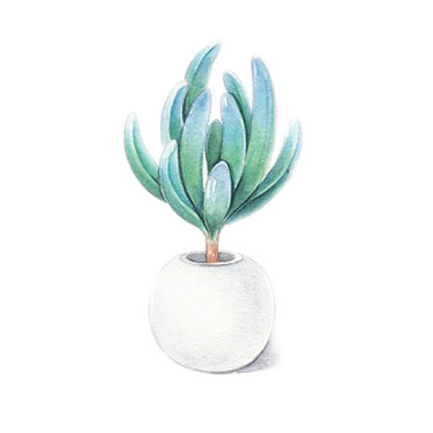 水彩小清新PPT模板
教育说课 / 工作总结  /  工作计划  /  述职报告  /  工作汇报
工作总结概述
工作完成情况
成功项目展示
下阶段工作计划
点击输入简要文本内容，文字内容需概况精炼的……
点击输入简要文本内容，文字内容需概况精炼的……
点击输入简要文本内容，文字内容需概况精炼的……
点击输入简要文本内容，文字内容需概况精炼的……
01
目录
02
CONTENTS
03
04
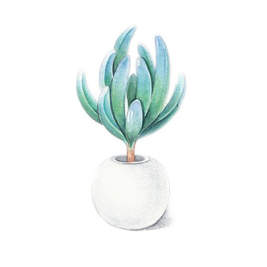 01工作总结概述
请替换文字内容，点击添加相关标题文字
点击输入标题内容
标题文本预设
标题文本预设
标题文本预设
标题文本预设
标题文本预设
标题文本预设
点击输入简要文本内容，文字内容需概况精炼的……
点击输入简要文本内容，文字内容需概况精炼的……
点击输入简要文本内容，文字内容需概况精炼的……
点击输入简要文本内容，文字内容需概况精炼的……
点击输入简要文本内容，文字内容需概况精炼的……
点击输入简要文本内容，文字内容需概况精炼的……
点击输入标题内容
01
02
标题文本预设
标题文本预设
标题文本预设
标题文本预设
标题文本预设
标题文本预设
点击输入简要文本内容，文字内容需概况精炼的……
点击输入简要文本内容，文字内容需概况精炼的……
点击输入简要文本内容，文字内容需概况精炼的……
点击输入简要文本内容，文字内容需概况精炼的……
03
04
标题文本预设
标题文本预设
点击输入标题内容
标题文本预设
标题文本预设
标题文本预设
点击输入简要文本内容，文字内容需概况精炼的……
点击输入简要文本内容，文字内容需概况精炼的……
点击输入简要文本内容，文字内容需概况精炼的……
点击输入标题内容
标题文本预设
标题文本预设
点击输入简要文本内容，文字内容需概况精炼的……
点击输入简要文本内容，文字内容需概况精炼的……
标题文本预设
标题文本预设
点击输入简要文本内容，文字内容需概况精炼的……
点击输入简要文本内容，文字内容需概况精炼的……
点击输入标题内容
标题文本预设
点击输入简要文本内容，文字内容需概况精炼的……
标题
标题
标题
标题
标题
标题
标题文本预设
点击输入简要文本内容，文字内容需概况精炼的……显
点击输入标题内容
标题文本预设
点击输入简要文本内容，文字内容需概况精炼的……
标题文本预设
标题文本预设
点击输入简要文本内容，文字内容需概况精炼的……
标题文本预设
标题文本预设
标题文本预设
点击输入简要文本内容，文字内容需概况精炼的……
点击输入简要文本内容，文字内容需概况精炼的……
标题文本预设
标题文本预设
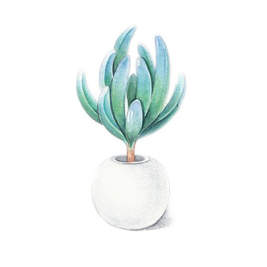 02工作完成情况
点击输入标题内容
标题文本预设
标题文本预设
标题文本预设
标题文本预设
点击输入简要文本内容，文字内容需概况精炼的……
点击输入简要文本内容，文字内容需概况精炼的……
点击输入简要文本内容，文字内容需概况精炼的……
点击输入简要文本内容，文字内容需概况精炼的……
点击输入标题内容
标题文本预设
标题文本预设
标题文本预设
标题文本预设
标题文本预设
标题文本预设
点击输入简要文本内容，文字内容需概况精炼的……
点击输入简要文本内容，文字内容需概况精炼的……
点击输入简要文本内容，文字内容需概况精炼的……
点击输入简要文本内容，文字内容需概况精炼的……
点击输入简要文本内容，文字内容需概况精炼的……
点击输入简要文本内容，文字内容需概况精炼的……
标题文本预设
标题文本预设
标题文本预设
标题文本预设
标题文本预设
标题文本预设
点击输入标题内容
标题文本预设
标题文本预设
标题文本预设
标题文本预设
点击输入简要文本内容，文字内容需概况精炼的……
点击输入简要文本内容，文字内容需概况精炼的……
点击输入简要文本内容，文字内容需概况精炼的……
点击输入简要文本内容，文字内容需概况精炼的……
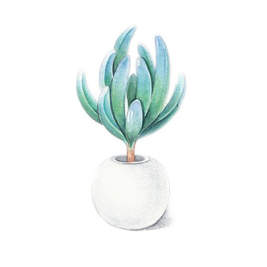 03成功项目展示
请替换文字内容，点击添加相关标题文字
点击输入标题内容
标题文本预设
标题文本预设
标题文本预设
标题文本预设
关键词
关键词
关键词
关键词
点击输入简要文本内容，文字内容需概况精炼的……
点击输入简要文本内容，文字内容需概况精炼的……
点击输入简要文本内容，文字内容需概况精炼的……
点击输入简要文本内容，文字内容需概况精炼的……
点击输入标题内容
45%
45%
45%
标题文本预设
标题文本预设
标题文本预设
45%
点击输入简要文本内容，文字内容需概况精炼的……
点击输入简要文本内容，文字内容需概况精炼的……
点击输入简要文本内容，文字内容需概况精炼的……
45%
45%
关键词
关键词
关键词
关键词
关键词
关键词
点击输入标题内容
点击输入简要文本内容，文字内容需概况精炼的……
04
点击输入简要文本内容，文字内容需概况精炼的……
03
关键词
02
关键词
01
标题文本预设
关键词
点击输入简要文本内容，文字内容需概况精炼的……，
建议使用主题字体，已保持全文档文本格式的统一
关键词
点击输入简要文本内容，文字内容需概况精炼的……
点击输入简要文本内容，文字内容需概况精炼的……
点击输入标题内容
标题文本预设
标题文本预设
标题文本预设
点击输入简要文本内容，文字内容需概况精炼的……
点击输入简要文本内容，文字内容需概况精炼的……
标题文本预设
标题文本预设
点击输入简要文本内容，文字内容需概况精炼的……
点击输入简要文本内容，文字内容需概况精炼的……
点击输入简要文本内容，文字内容需概况精炼的……
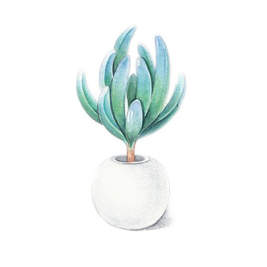 04下阶段工作计划
请替换文字内容，点击添加相关标题文字
点击输入标题内容
标题文本预设
标题文本预设
标题文本预设
标题文本预设
标题文本预设
标题文本预设
点击输入简要文本内容，文字内容需概况精炼的……
点击输入简要文本内容，文字内容需概况精炼的……
点击输入简要文本内容，文字内容需概况精炼的……
点击输入简要文本内容，文字内容需概况精炼的……
标题文本预设
标题文本预设
点击输入标题内容
01
标题文本预设
点击输入简要文本内容，文字内容需概况精炼的……
02
标题文本预设
点击输入简要文本内容，文字内容需概况精炼的……
03
标题文本预设
点击输入简要文本内容，文字内容需概况精炼的……
点击输入标题内容
标题文本预设
标题文本预设
标题文本预设
点击输入简要文本内容，文字内容需概况精炼的……
标题文本预设
标题文本预设
点击输入标题内容
标题文本预设
标题文本预设
标题文本预设
标题文本预设
60%
点击输入简要文本内容，文字内容需概况精炼的……
点击输入简要文本内容，文字内容需概况精炼的……
点击输入简要文本内容，文字内容需概况精炼的……
点击输入简要文本内容，文字内容需概况精炼的……
40%
20%
10%
点击输入标题内容
标题文本预设
点击输入简要文本内容，文字内容需概况精炼的……
25%
25%
标题文本预设
点击输入简要文本内容，文字内容需概况精炼的……
50%
标题文本预设
点击输入简要文本内容，文字内容需概况精炼的……
50%
90%
75%
标题文本预设
点击输入简要文本内容，文字内容需概况精炼的……
标题文本预设
点击输入简要文本内容，文字内容需概况精炼的……
标题文本预设
点击输入简要文本内容，文字内容需概况精炼的……
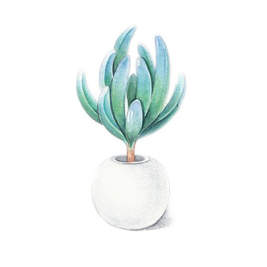 谢谢欣赏
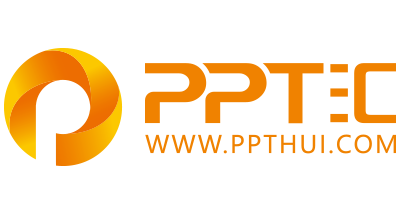 上万精品PPT模板全部免费下载
PPT汇    www.ppthui.com
PPT模板下载：www.ppthui.com/muban/            行业PPT模板：www.ppthui.com/hangye/
工作PPT模板：www.ppthui.com/gongzuo/         节日PPT模板：www.ppthui.com/jieri/
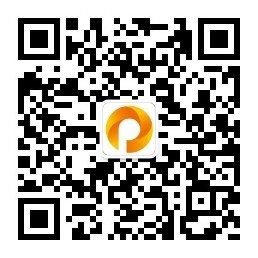 扫描关注公众号“PPT汇”收藏网站防止遗忘/免费获取更多精选PPT模板下载资源
[Speaker Notes: 模板来自于 https://www.ppthui.com    【PPT汇】]
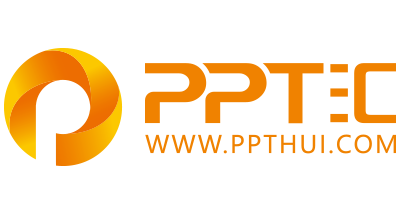 10000+套精品PPT模板全部免费下载
www.ppthui.com
PPT汇

PPT模板下载：www.ppthui.com/muban/            行业PPT模板：www.ppthui.com/hangye/
工作PPT模板：www.ppthui.com/gongzuo/         节日PPT模板：www.ppthui.com/jieri/
党政军事PPT：www.ppthui.com/dangzheng/     教育说课课件：www.ppthui.com/jiaoyu/
PPT模板：简洁模板丨商务模板丨自然风景丨时尚模板丨古典模板丨浪漫爱情丨卡通动漫丨艺术设计丨主题班会丨背景图片

行业PPT：党政军事丨科技模板丨工业机械丨医学医疗丨旅游旅行丨金融理财丨餐饮美食丨教育培训丨教学说课丨营销销售

工作PPT：工作汇报丨毕业答辩丨工作培训丨述职报告丨分析报告丨个人简历丨公司简介丨商业金融丨工作总结丨团队管理

More+
[Speaker Notes: 模板来自于 https://www.ppthui.com    【PPT汇】]